JUPAS Application
2 Oct, 2018
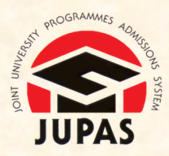 1
Information Day 2018
2
University Grants Committee (UGC)-funded Programmes
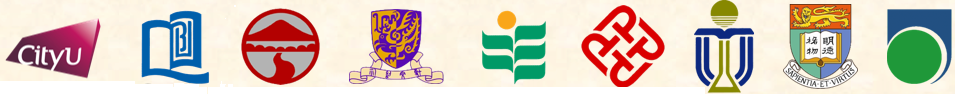 Higher diploma programmes
Higher diploma programmes
Associate degree programmes
City University of Hong Kong (CityU)
Hong Kong Baptist University (HKBU)
Lingnan University (LingnanU)
The Chinese University of Hong Kong (CUHK)
The Education University of Hong Kong (EdUHK)
The Hong Kong Polytechnic University (PolyU)
The Hong Kong University of Science and Technology (HKUST)
The University of Hong Kong (HKU)
3
Self-financing Programmes
The Open University of Hong Kong (OUHK)
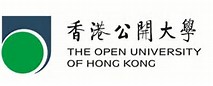 4
Study Subsidy Scheme for Designated Professions / Sectors (SSSDP) Programmes指定專業／界別課程資助計劃
Offer full-time bachelor's degree programmes 
Institutions include
Caritas Institute of Higher Education (CIHE) 明愛
Chu Hai College of Higher Education (CHC) 珠海
Hang Seng Management College (HSMC) 恒管
The Open University of Hong Kong (OUHK) 公大
Tung Wah College (TWC) 東華
Technological and Higher Education Institute of Hong Kong, Vocational Training Council (VTC - THEi) 職訓
5
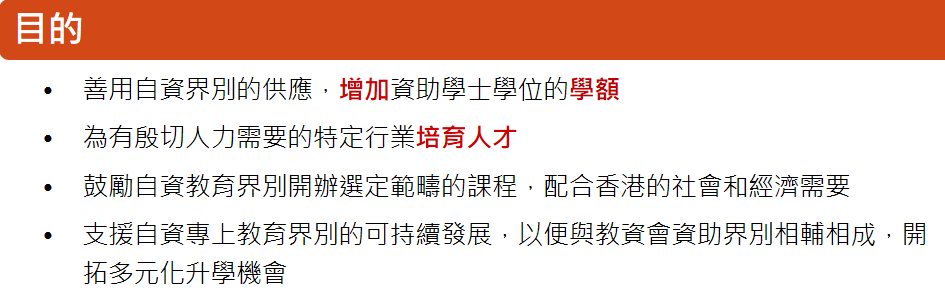 6
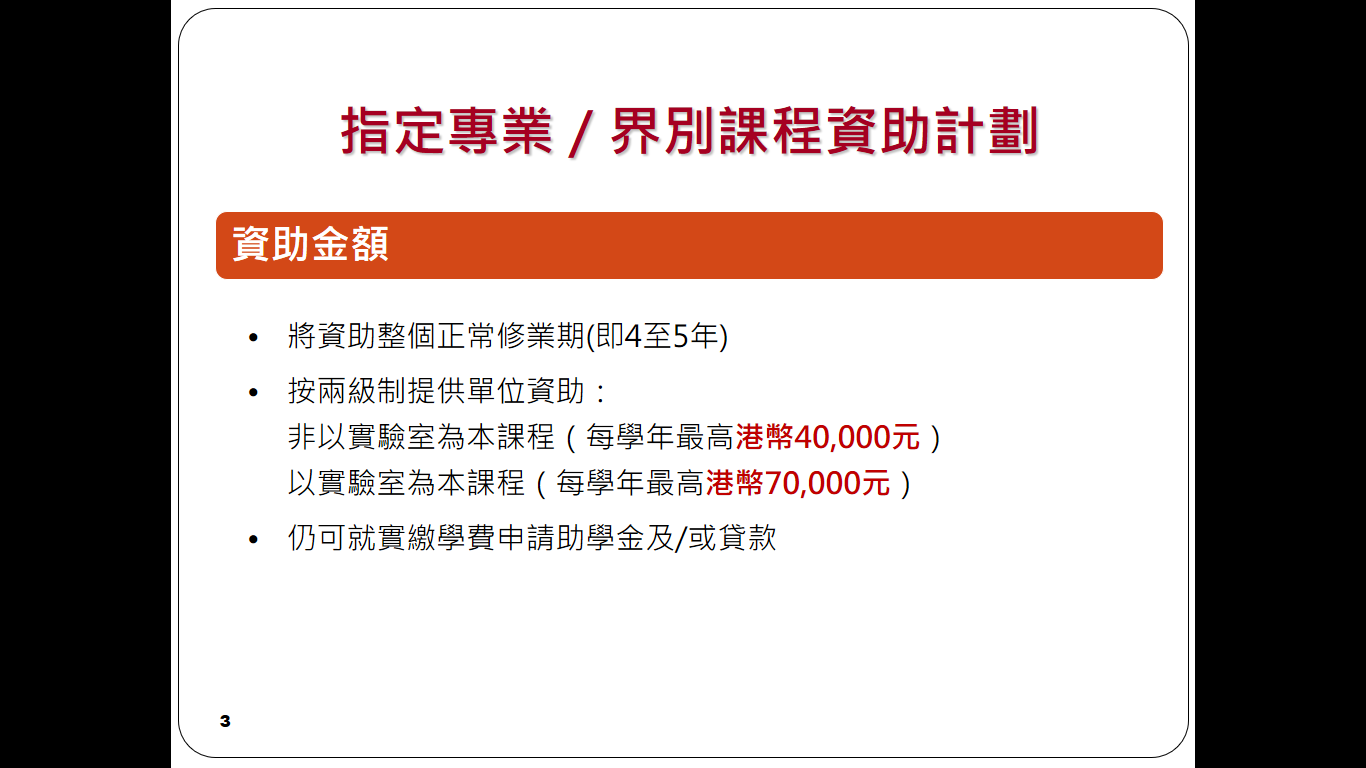 $ 41 700
$ 72 800
7
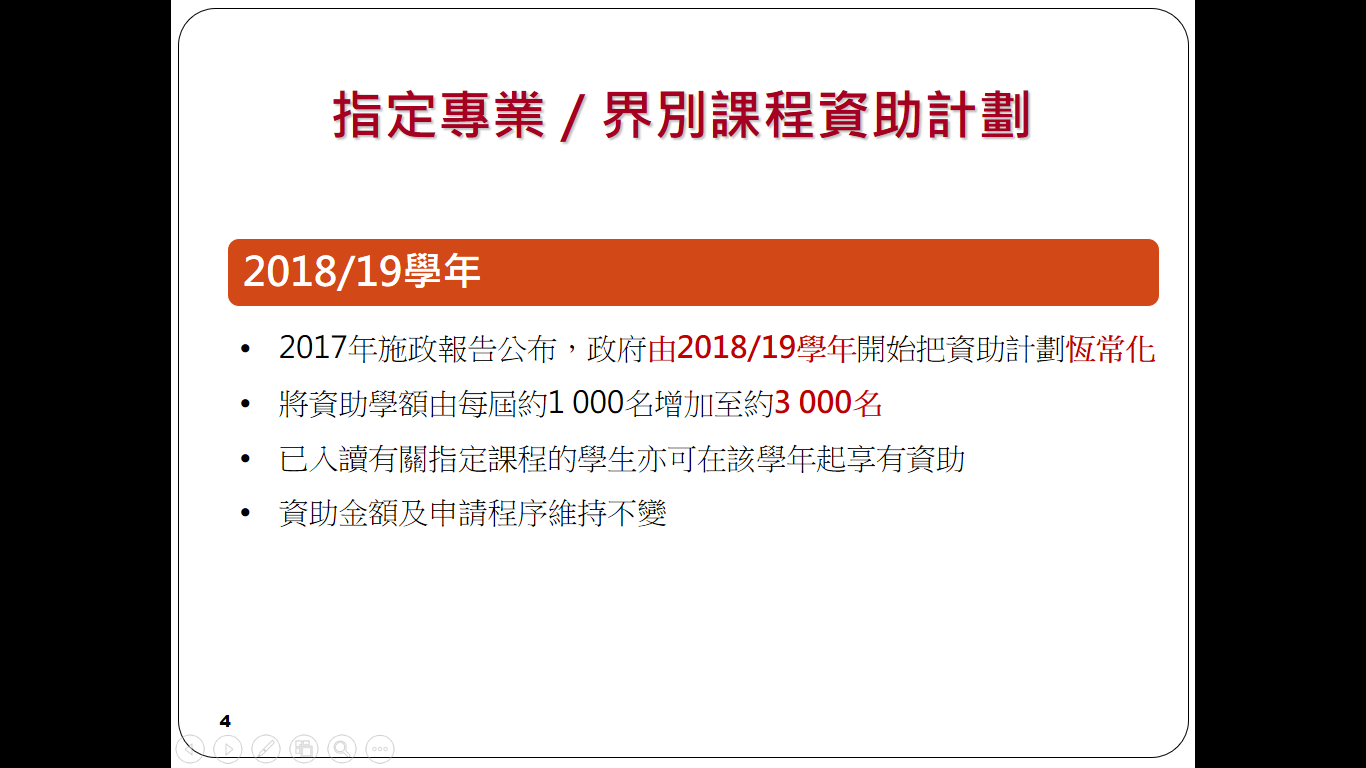 8
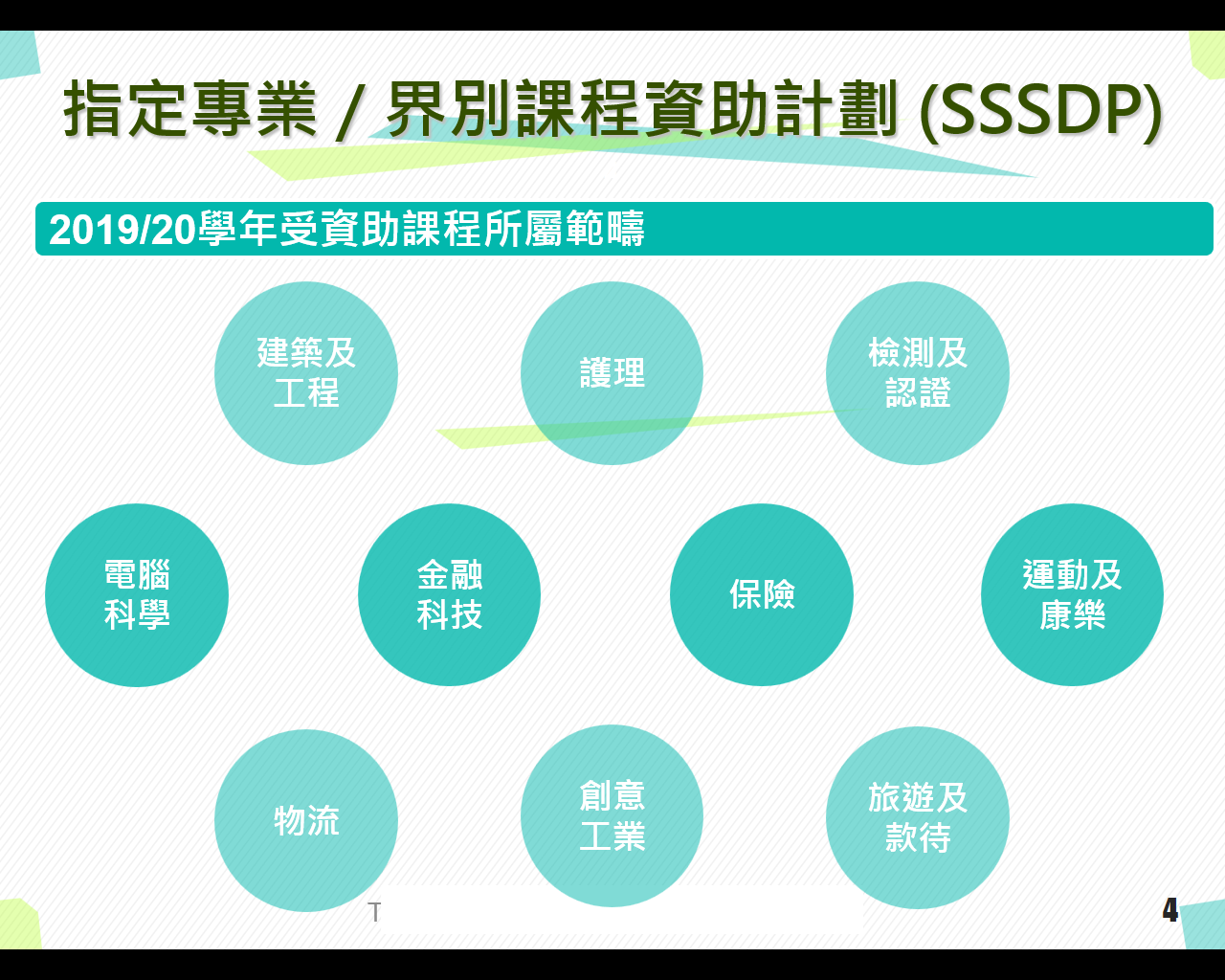 9
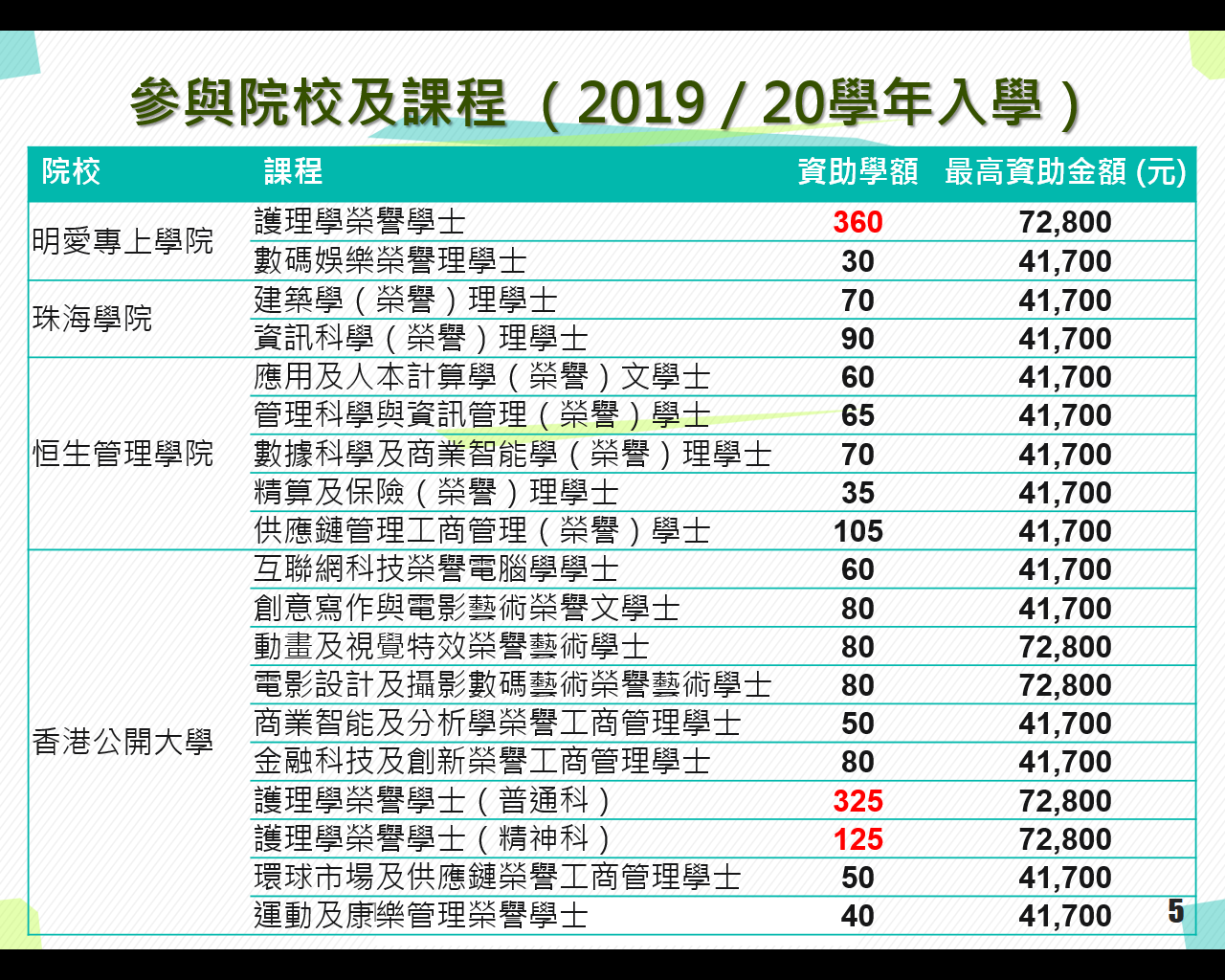 10
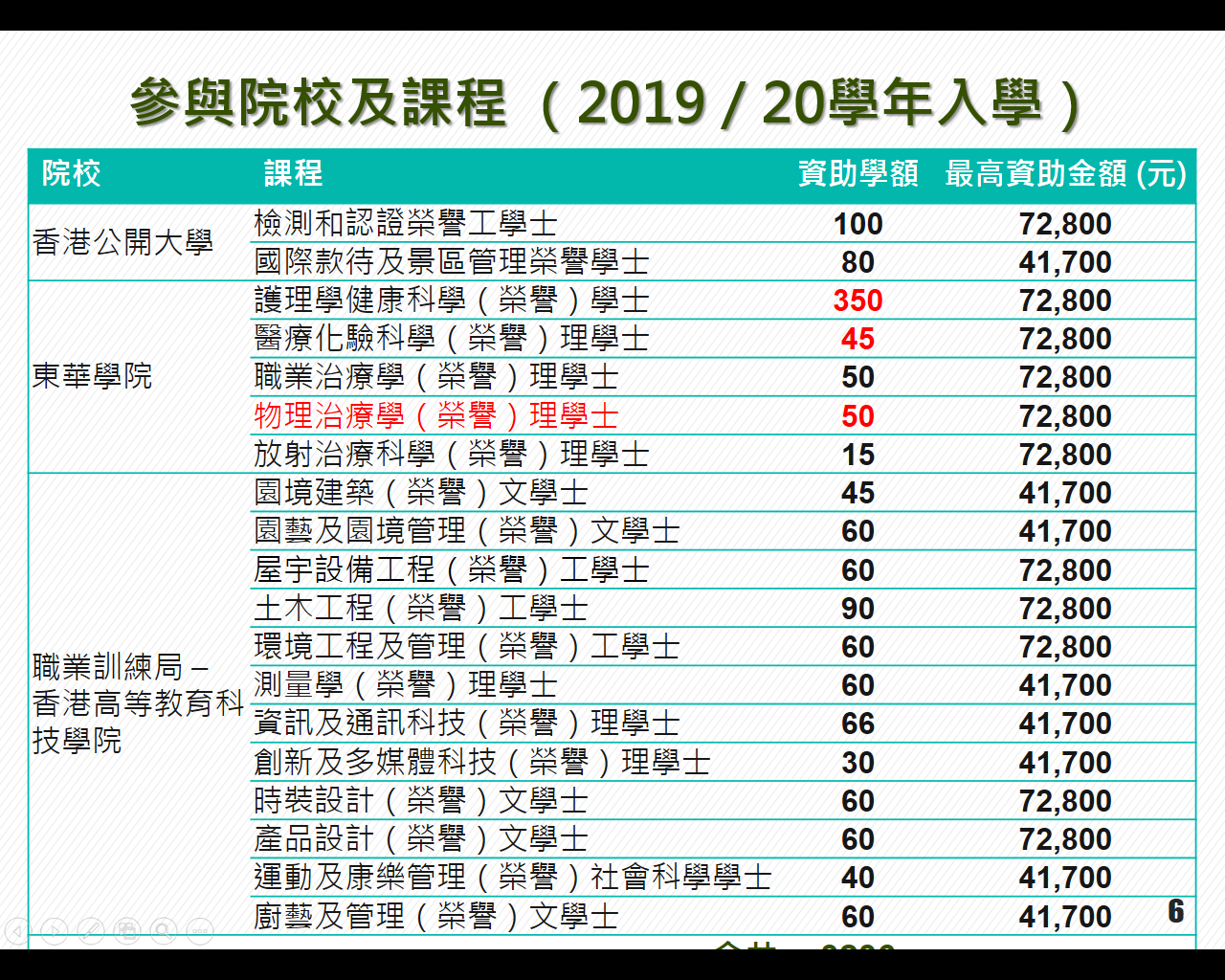 11
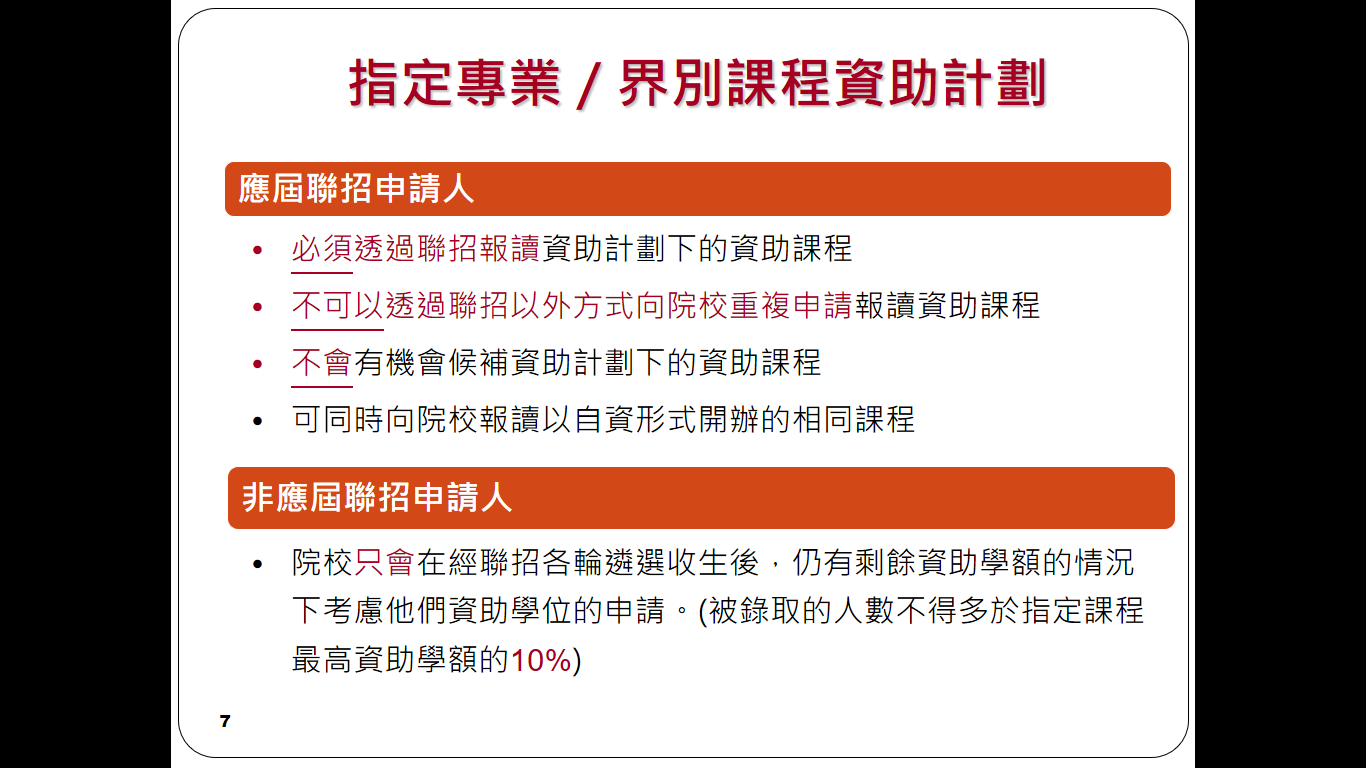 12
Apply through JUPAS
Full time Bachelor’s degree programmes
  (UGC-funded, Self-financing, SSSDP)





UGC funded full time Sub-degree programmes (AD, HD)
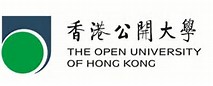 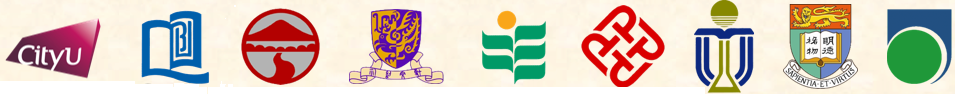 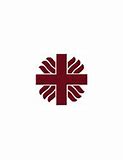 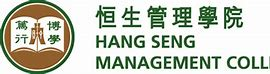 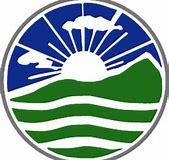 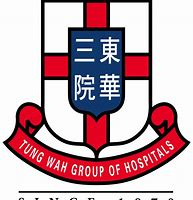 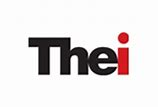 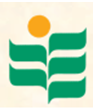 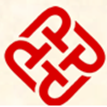 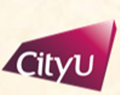 13
Create JUPAS Account
14
Application fee $460
 Credit Card
 PPS
 E-banking (HSBC, Hang Seng, The Bank of East Asia)
 Pay cash to JUPAS account at any branch of The Bank    
     of East Asia
 Pay cash at JUPAS Office (Knowles Bld, HKU)
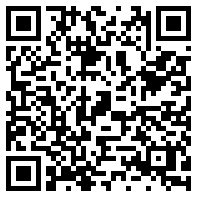 http://www.jupas.edu.hk/en/application-procedures-information/application-procedures/application-fee/
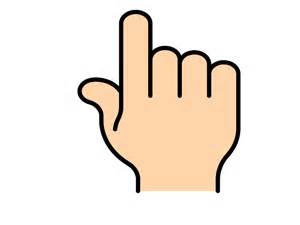 your JUPAS account will only be activated after the payment is made
15
Iteration Process
Institution
Merit order list
Applicant
Order of preference
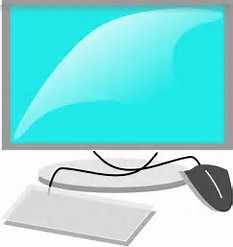 One single offer / No offer
16
Iteration Processhttps://www.jupas.edu.hk/en/page/detail/648/
17
Strategy:
List the 20 study programmes honestly in the descending order of preference
Check past entrance statistics, admission quota, offer statistics…..
Decide Band A and Band B choices carefully
  (advise to put those with interview arrangement before the release of HKDSE results to band A and B)
18
1. Application procedures:
Prepare 20 programme choices
Note: 
You can add / drop 5 programmes after the release of HKDSE results
19
Check general entrance requirements 
and individual programme requirements
Check offer statistics
Check past statistics
     JUPAS website
	HKACMGM
VISIT the JUPAS website under "Programme Changes" for updated information
20
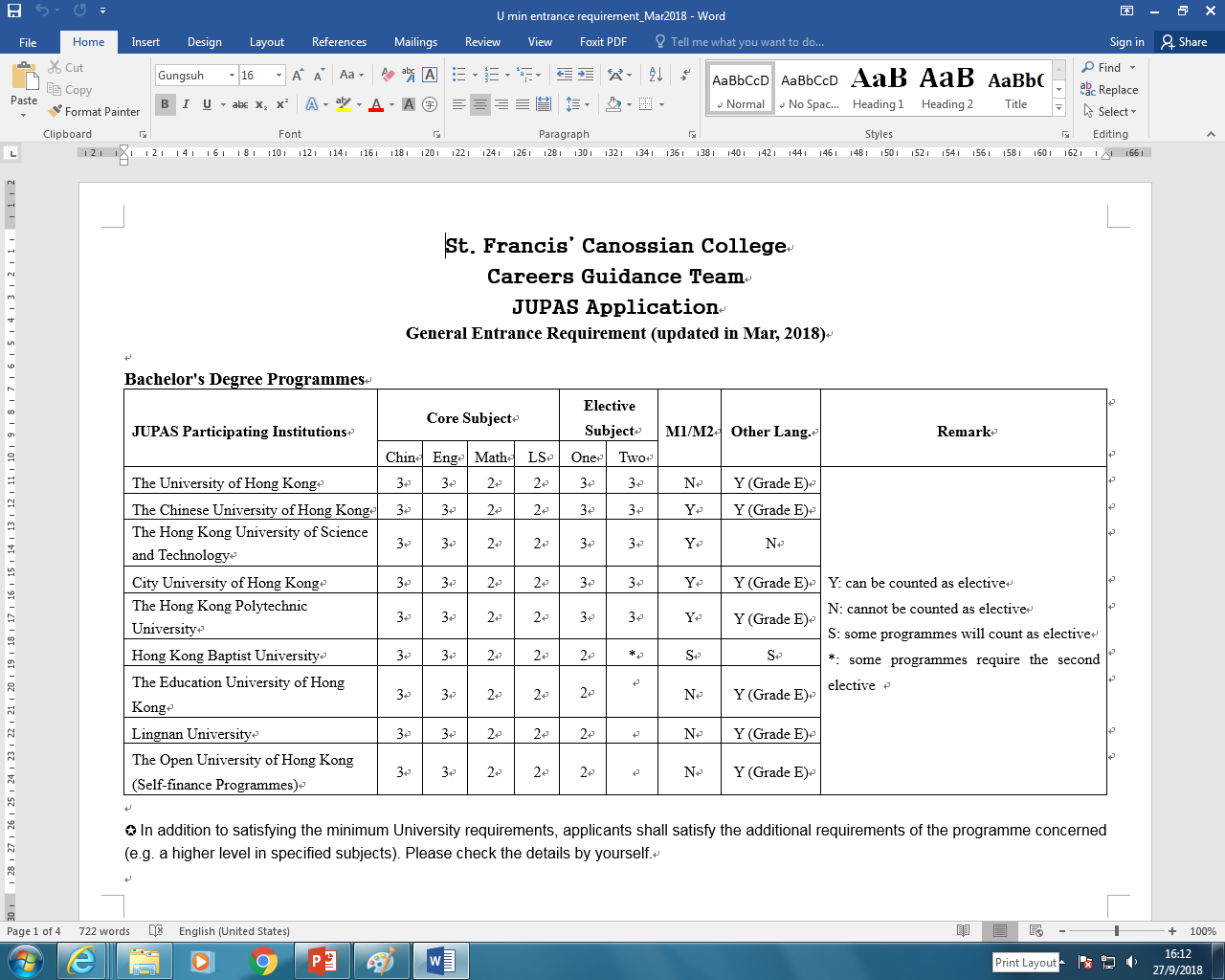 21
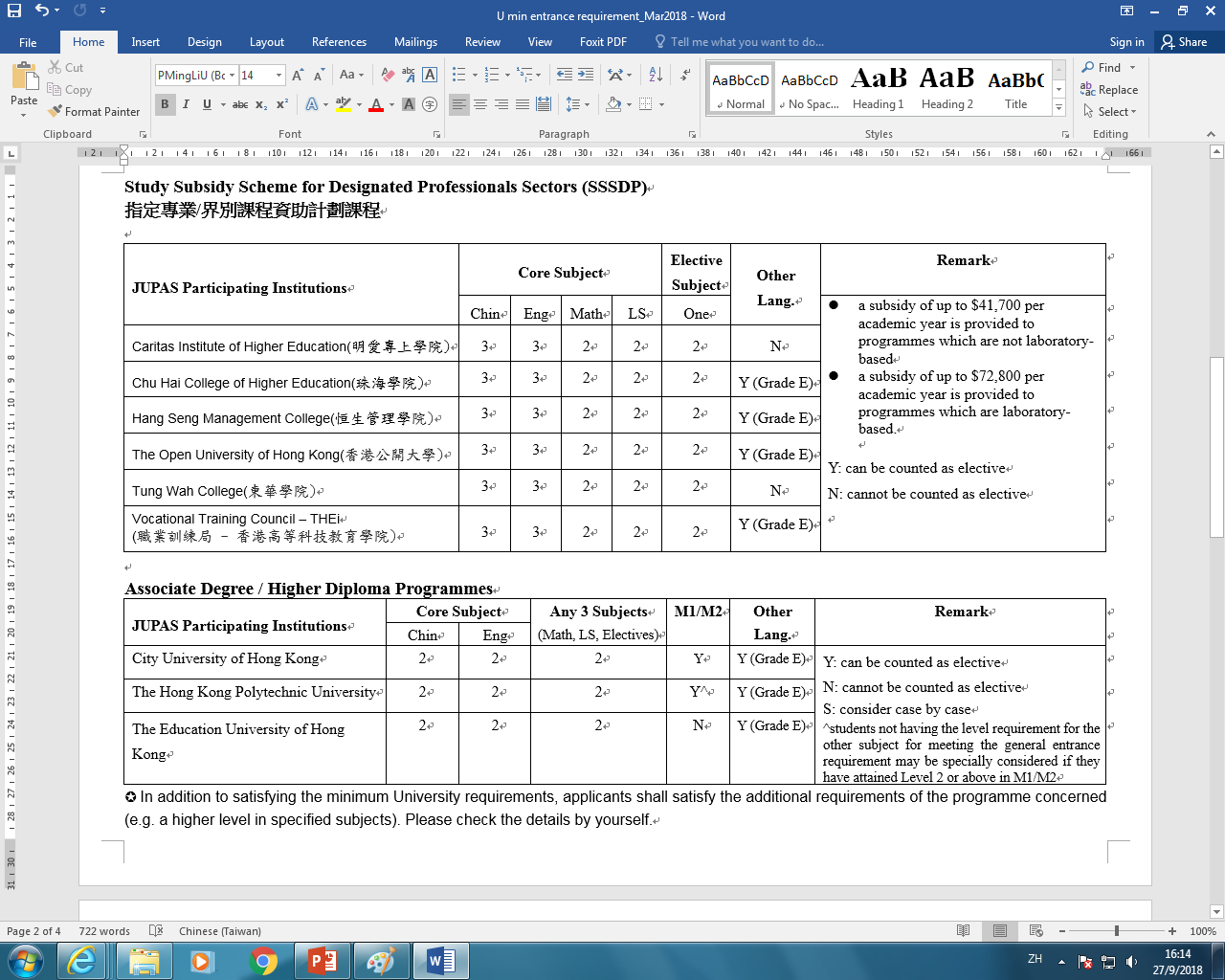 22
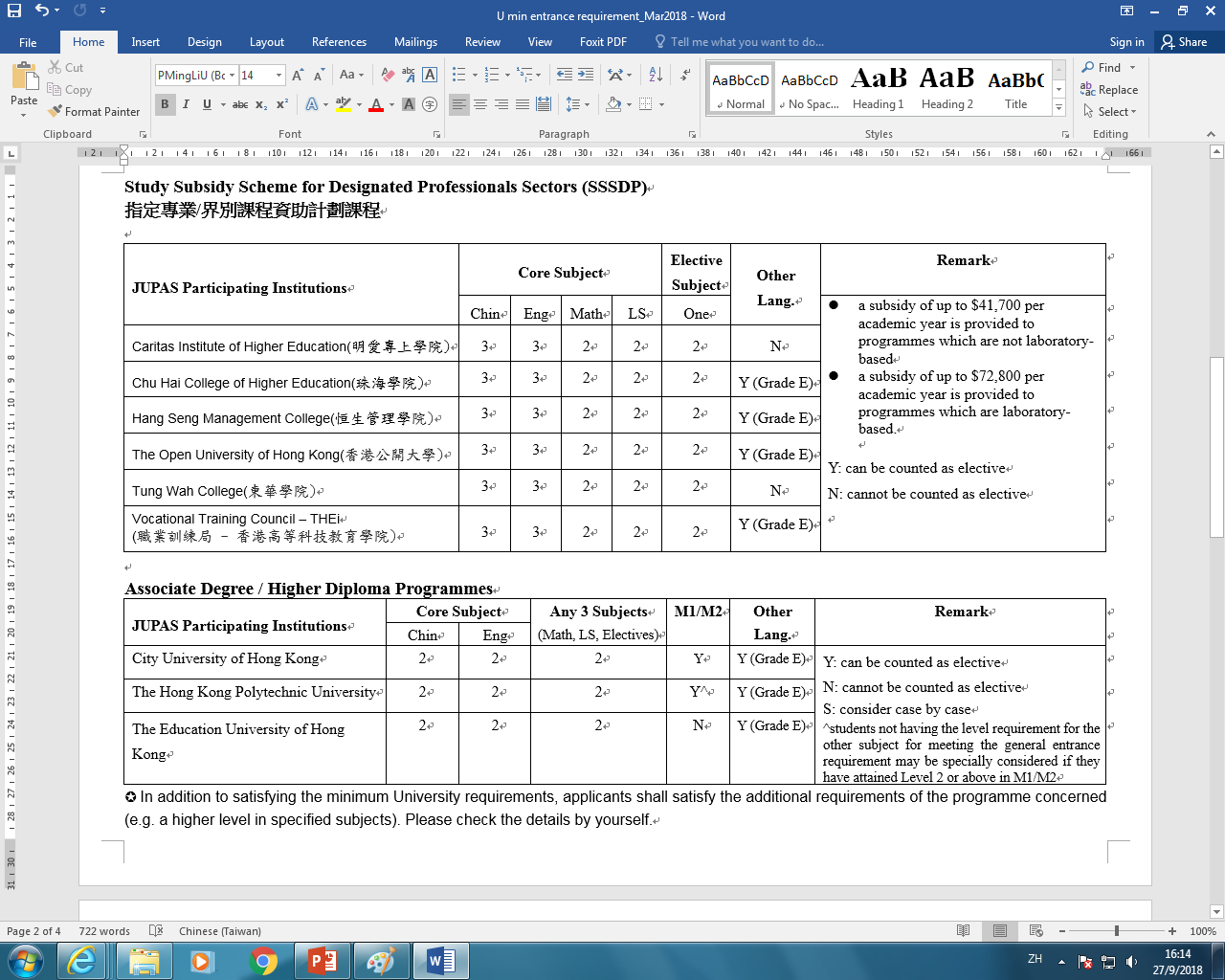 23
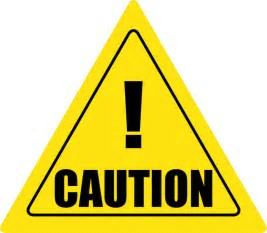 Check additional requirements of the programme
JUPAS web choose institution  List of programmes  choose programmes
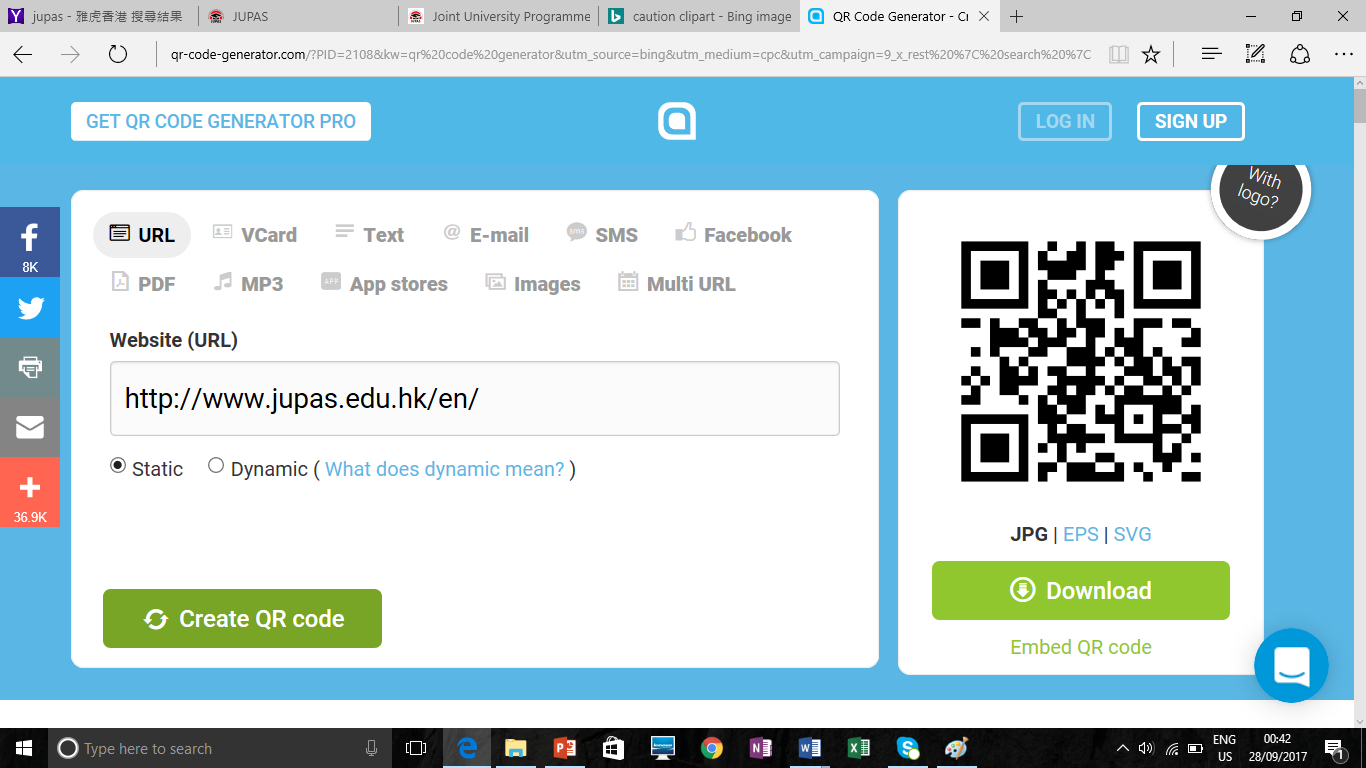 JUPAS Website:www.jupas.edu.hk
24
CU JS4903  Bachelor of Laws
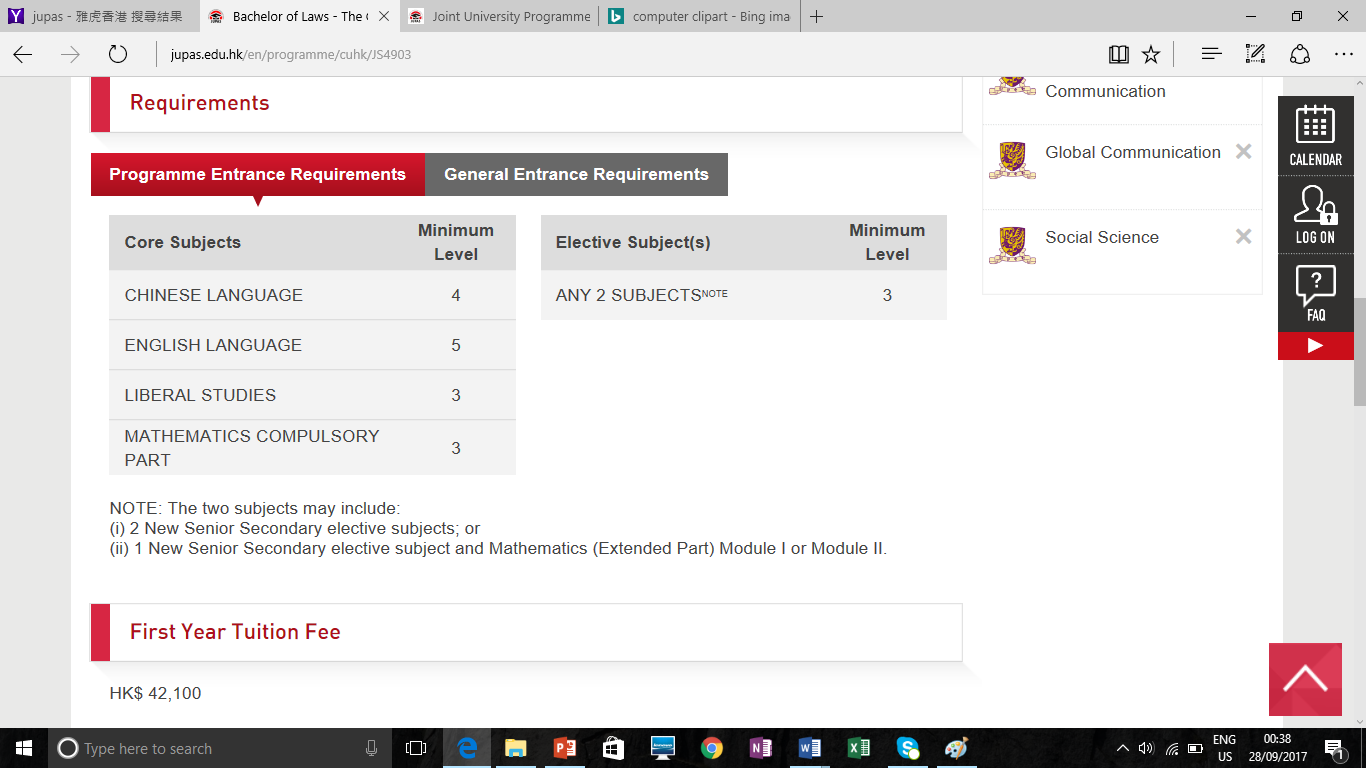 25
Check past entrance statistics
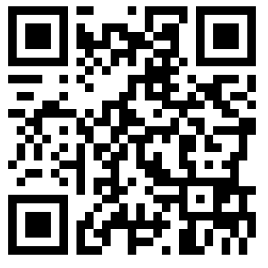 JUPAS web  Useful Material
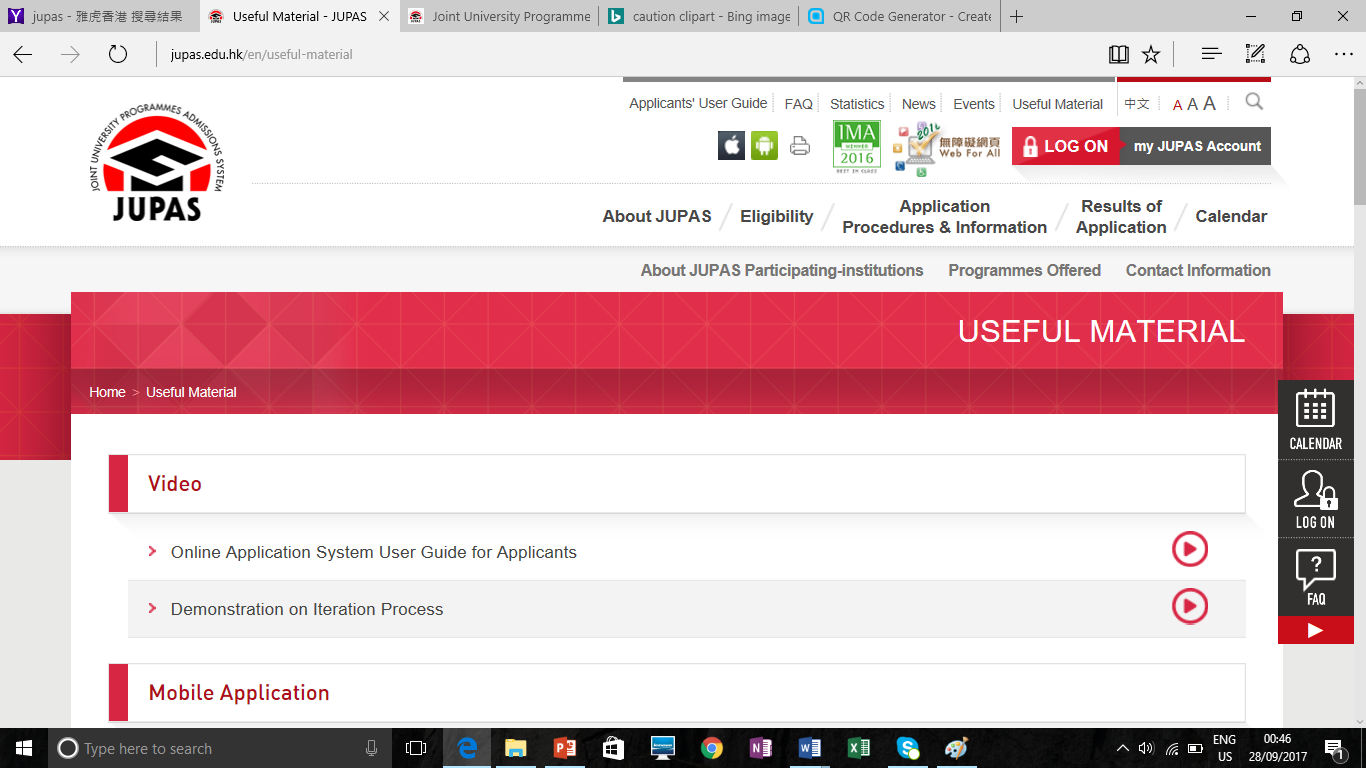 26
CityU
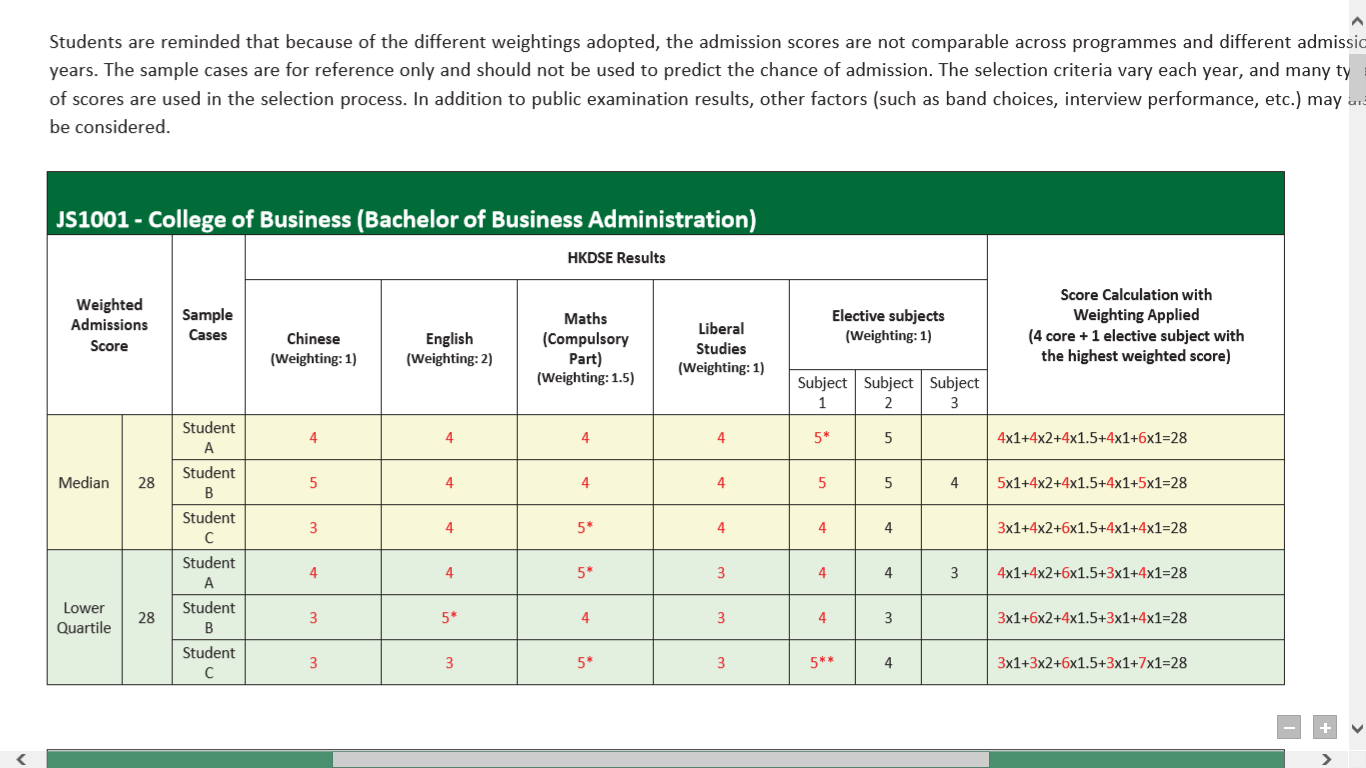 27
HKBU
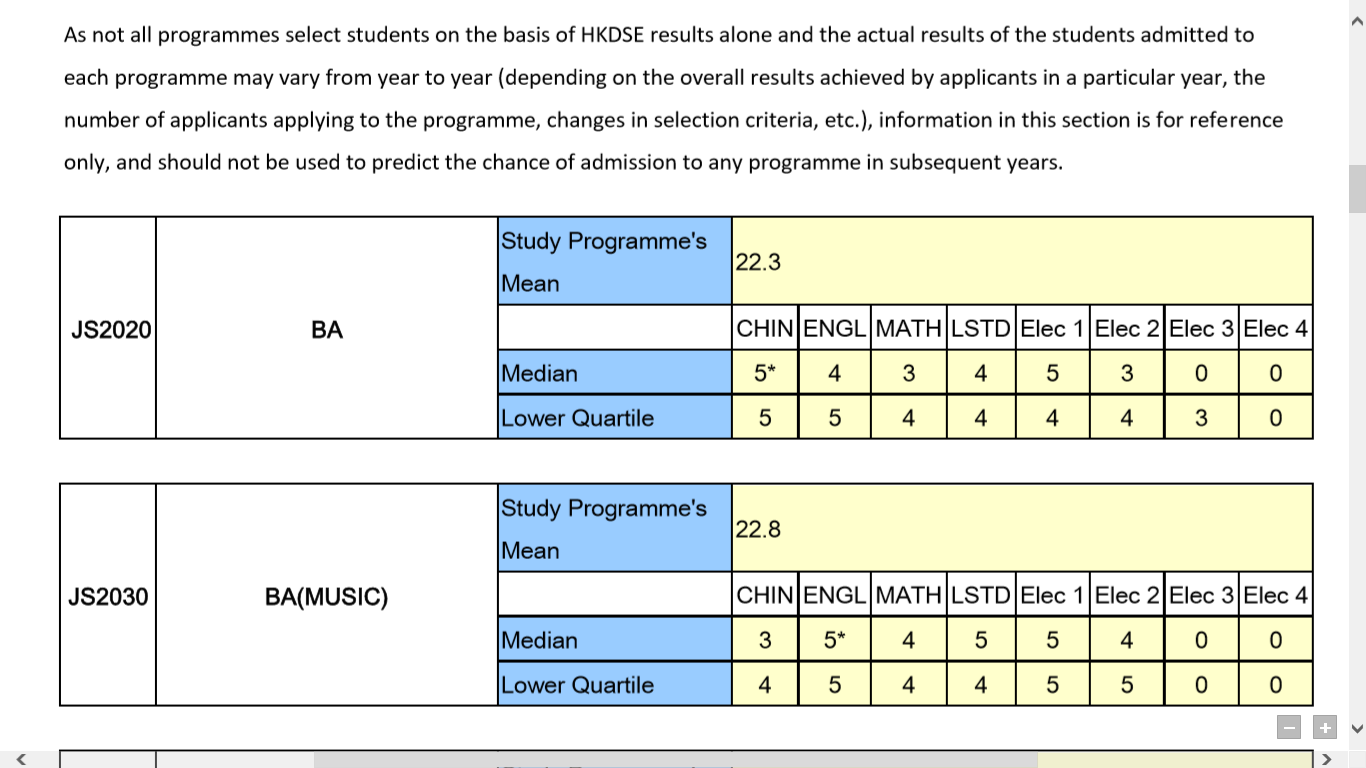 28
LingnanU
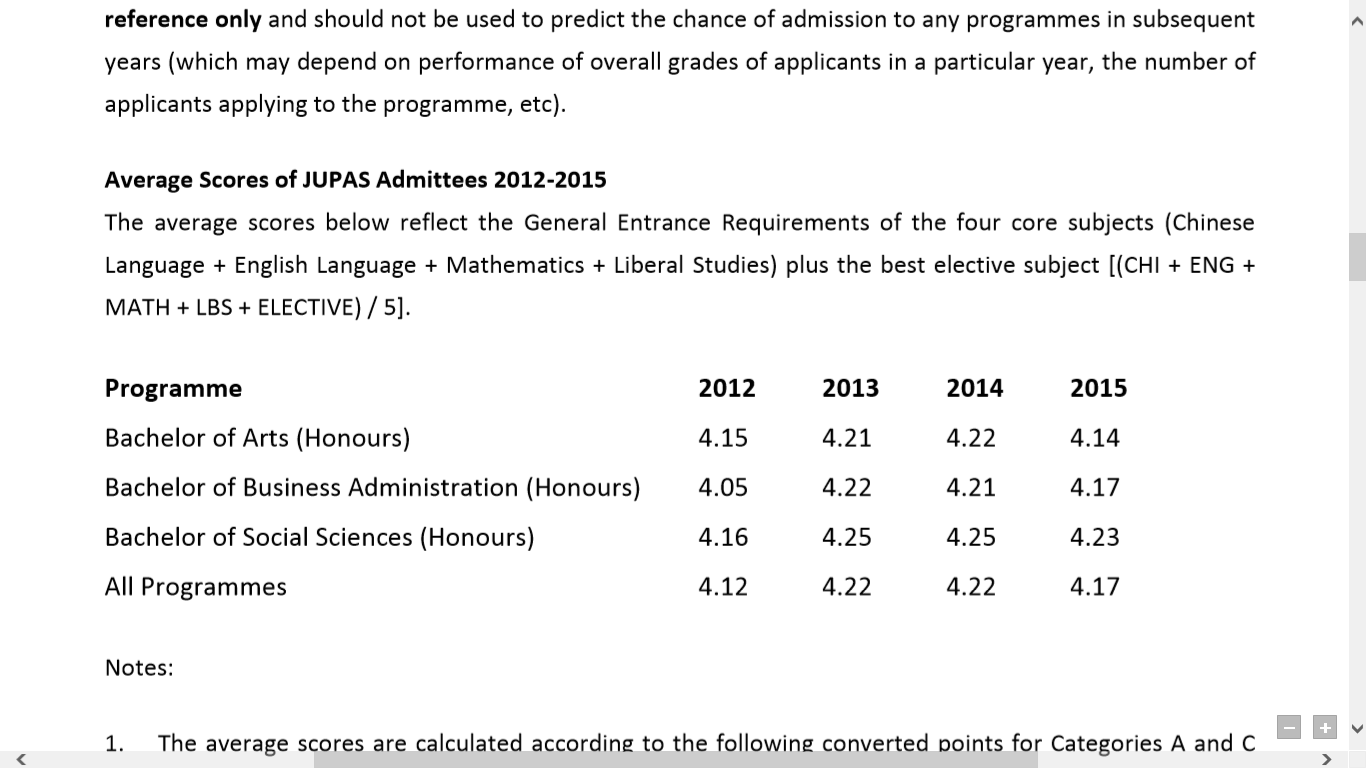 29
CUHK
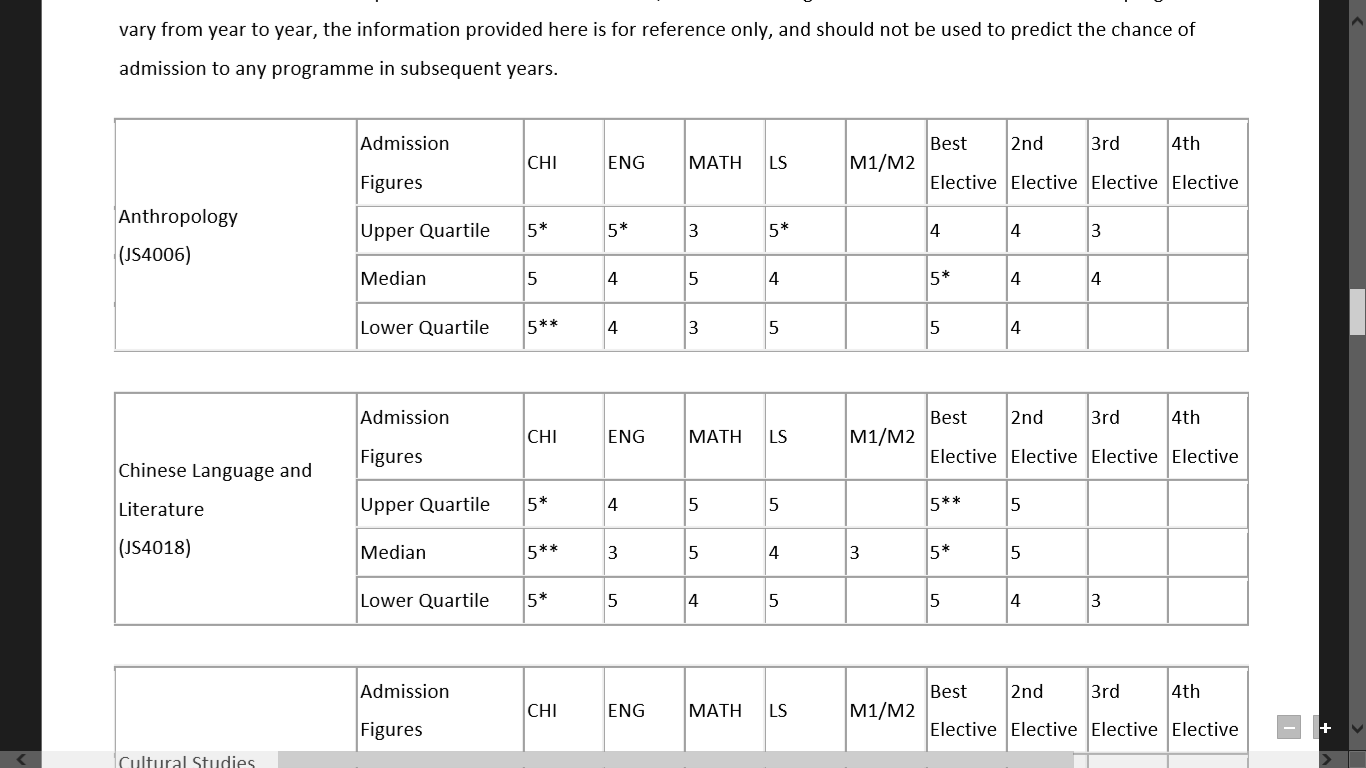 30
EdUHK
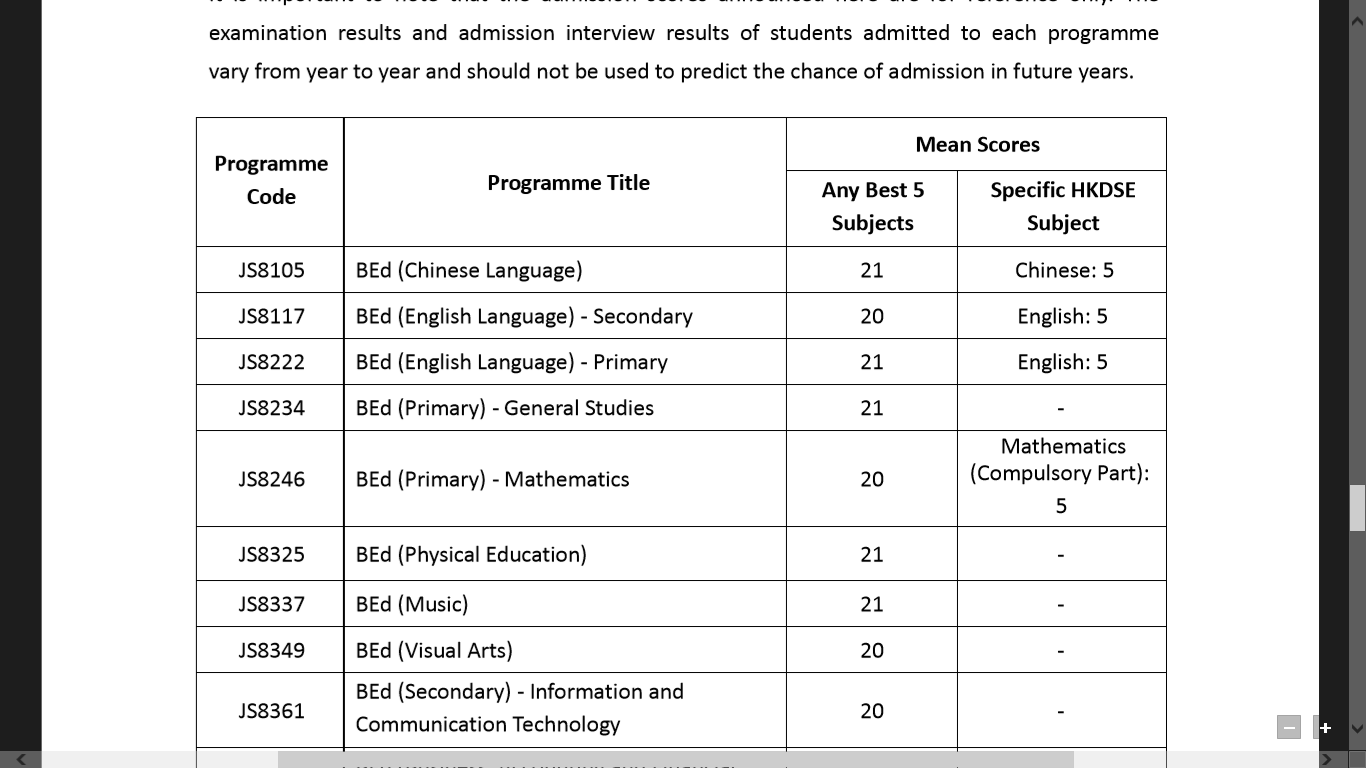 31
PolyU
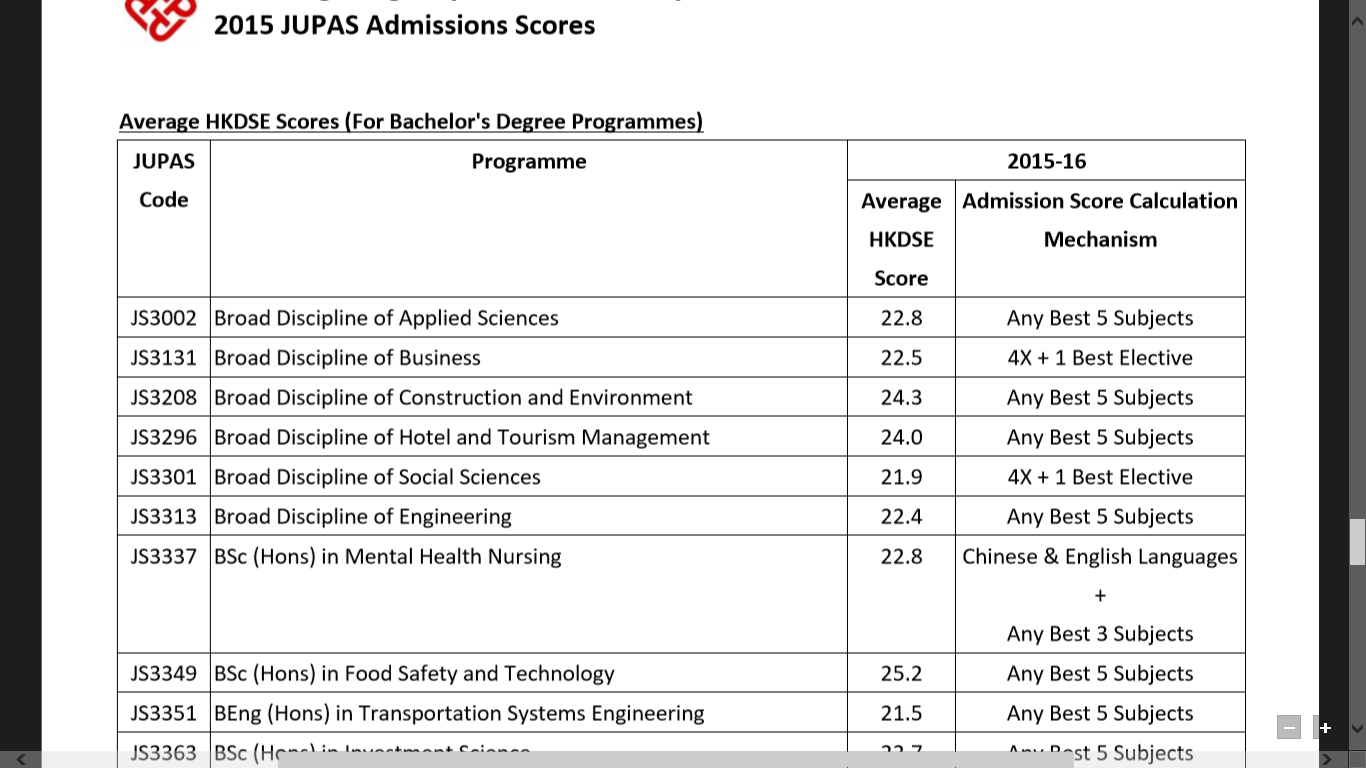 32
HKUST
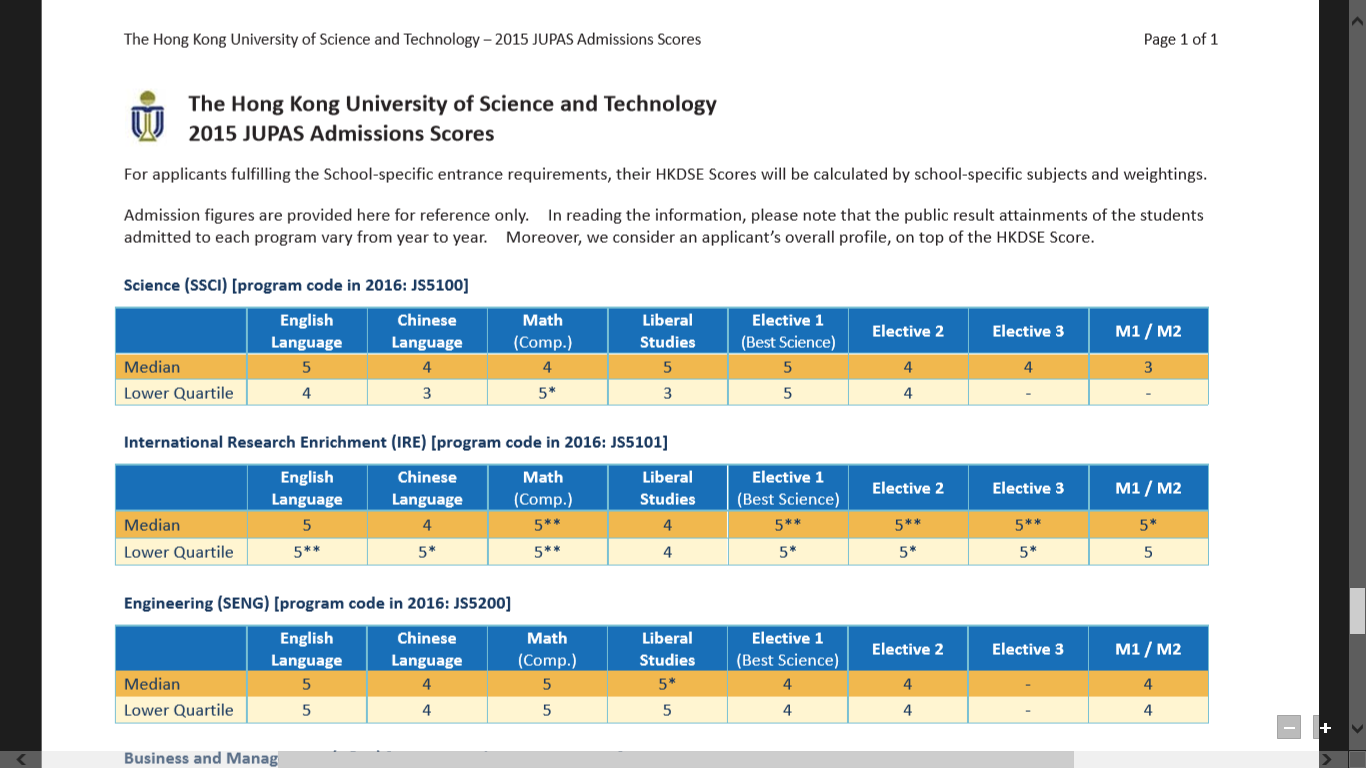 33
HKU
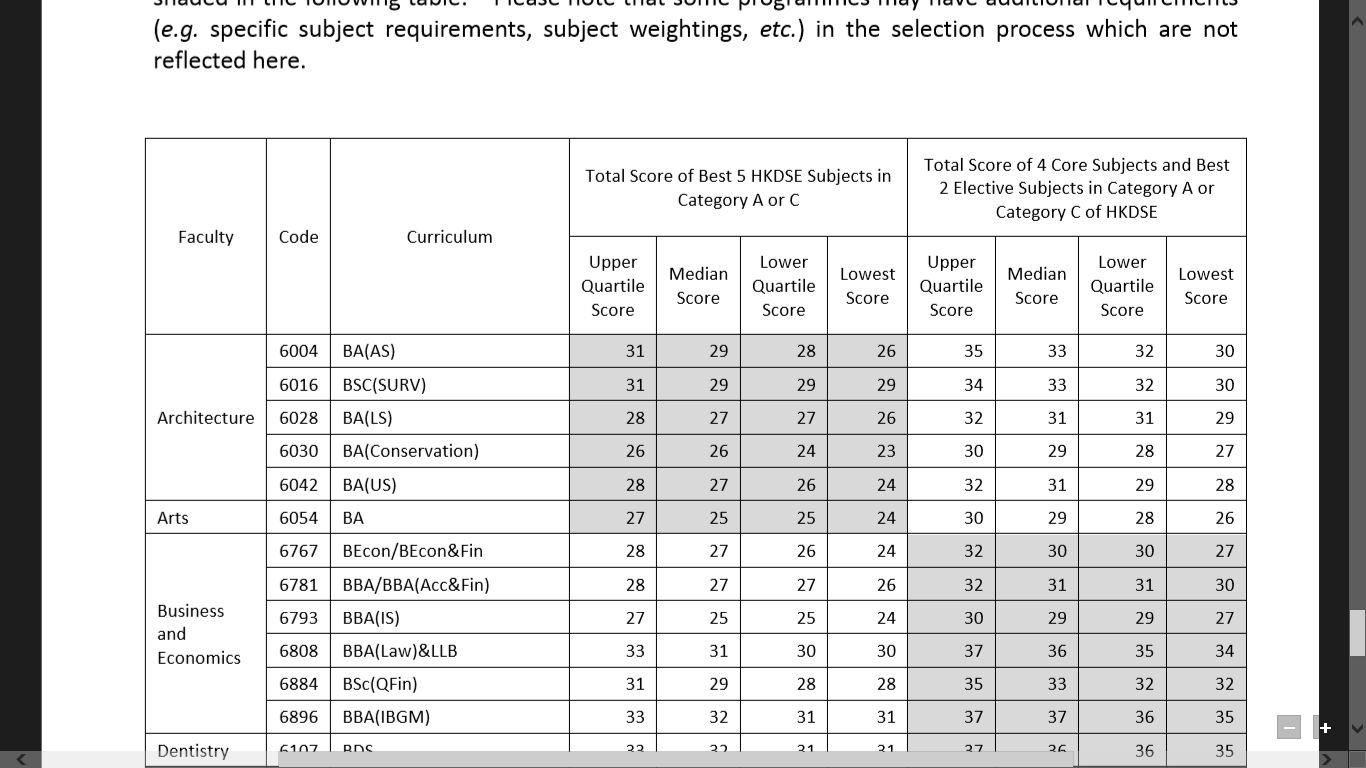 34
OU
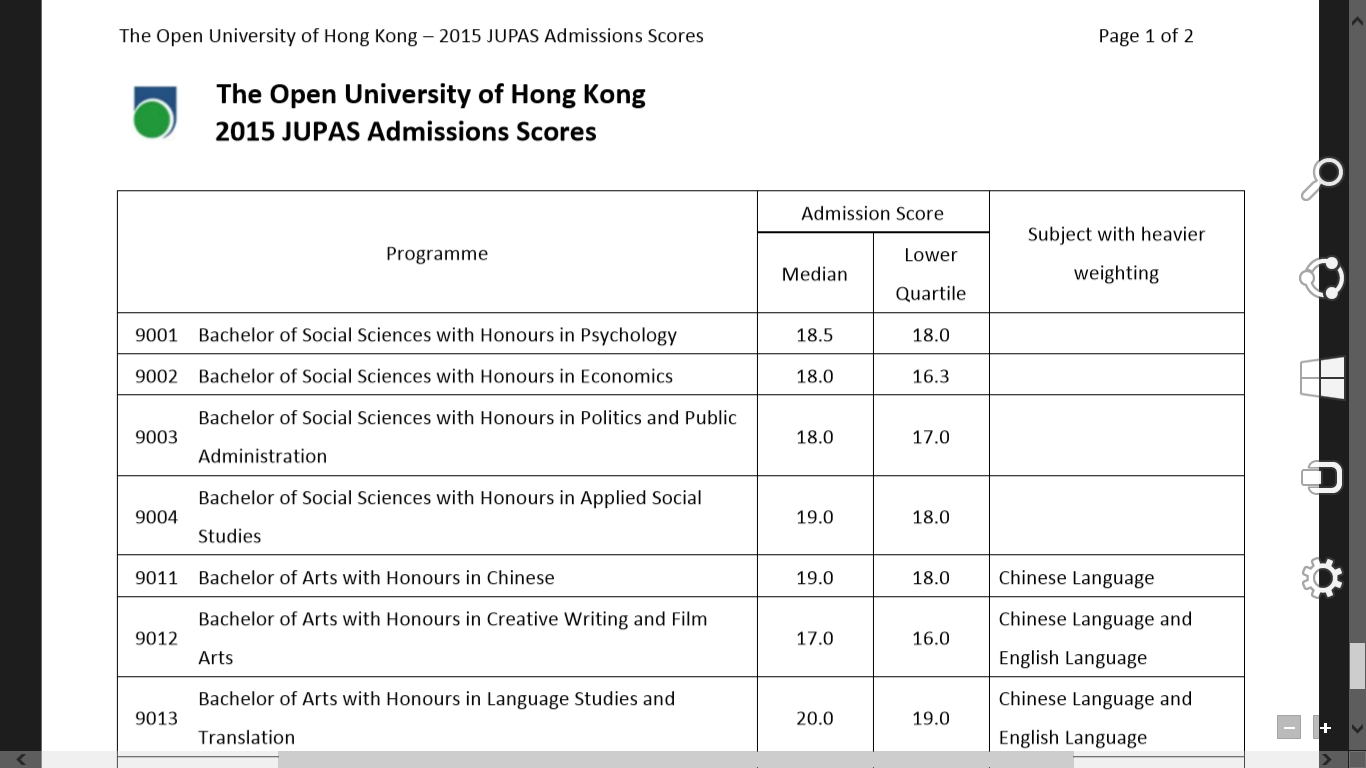 35
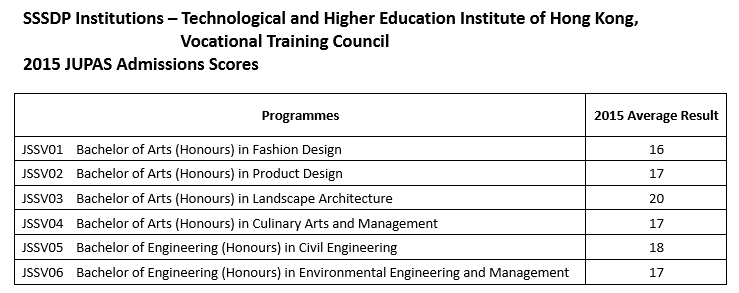 36
Check the details about interview arrangement
JUPAS web  choose institution  click interview arrangement
37
Poly U Interview Arrangement
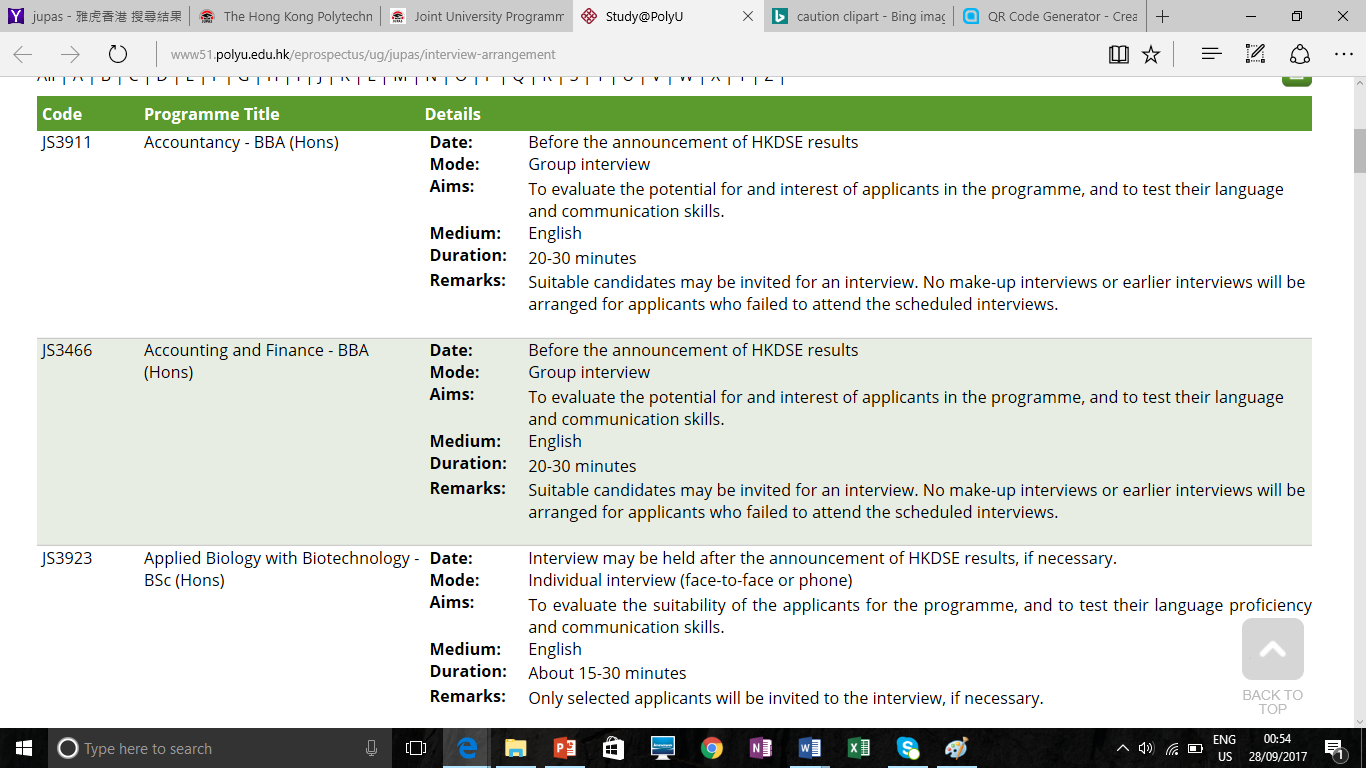 38
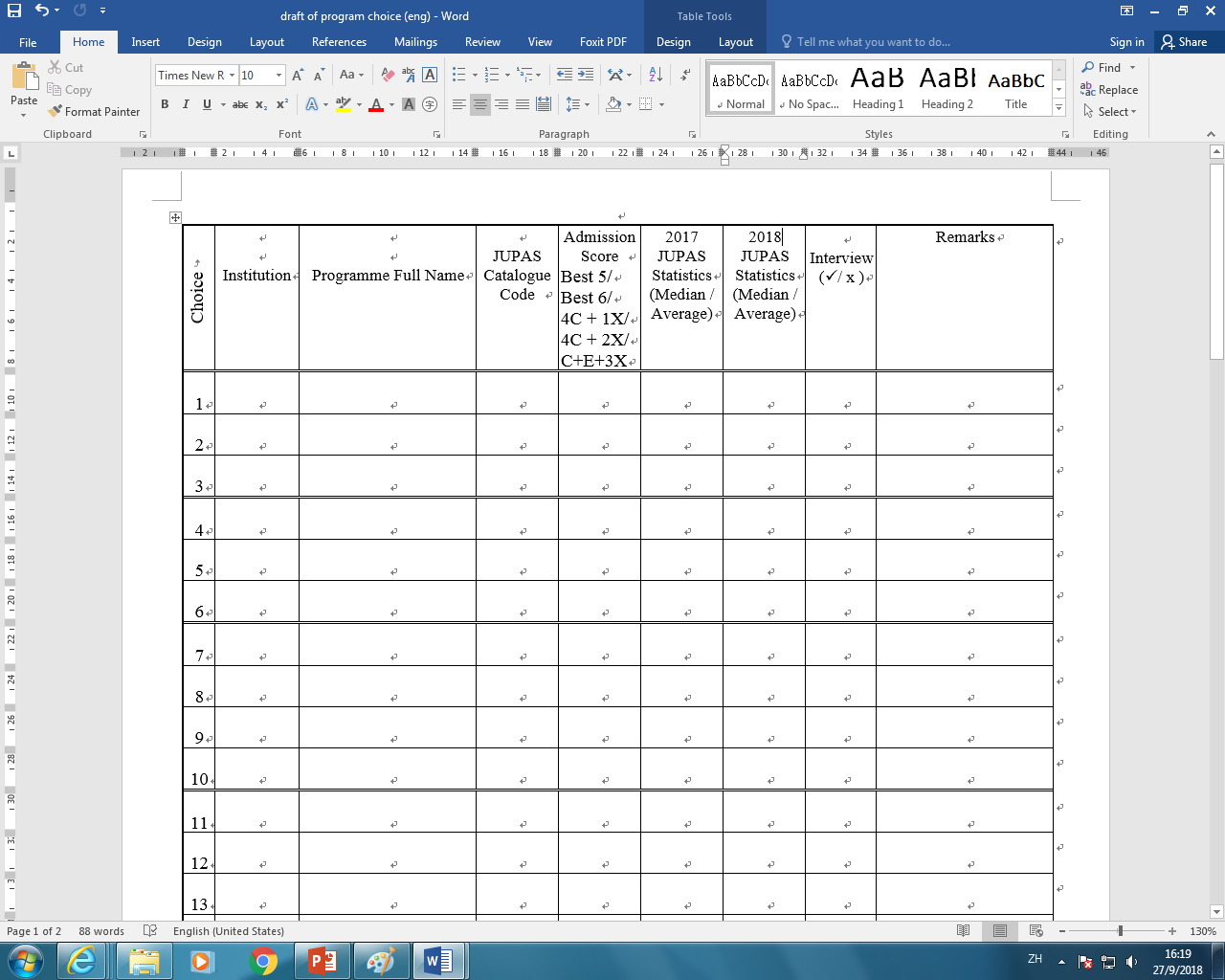 39
40
2. Application procedures:
OEA (Other Experiences and Achievements )
Additional Information 
Awards / Activities

Such information will serve as important additional reference for admission selection and can also be used as a framework for discussions during selection interviews
41
OEA - Additional Information
aims at allowing the applicants to describe an interest or activity that has been particularly meaningful to them or has affected their personal growth and life goals

Word limit : 300 - 500 words in English
42
OEA – Awards / Activities
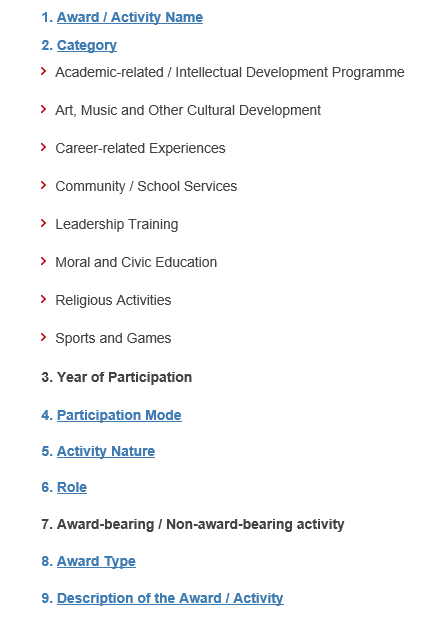 The maximum number of 
  OEA items allowed is 10
JUPAS will randomly select and
  request for supporting documents 
Selected OEA awards / activities,
  of which the supporting documents
  are required, will be highlighted in
  pink.
43
44
3. Application procedures:
Verification of Academic /Music Qualifications
Details MUST be entered by applicants in their   
    JUPAS account before verification
put the original copies of the certificates inside a clear folder with your name, class and class number written on the cover of the folder
45
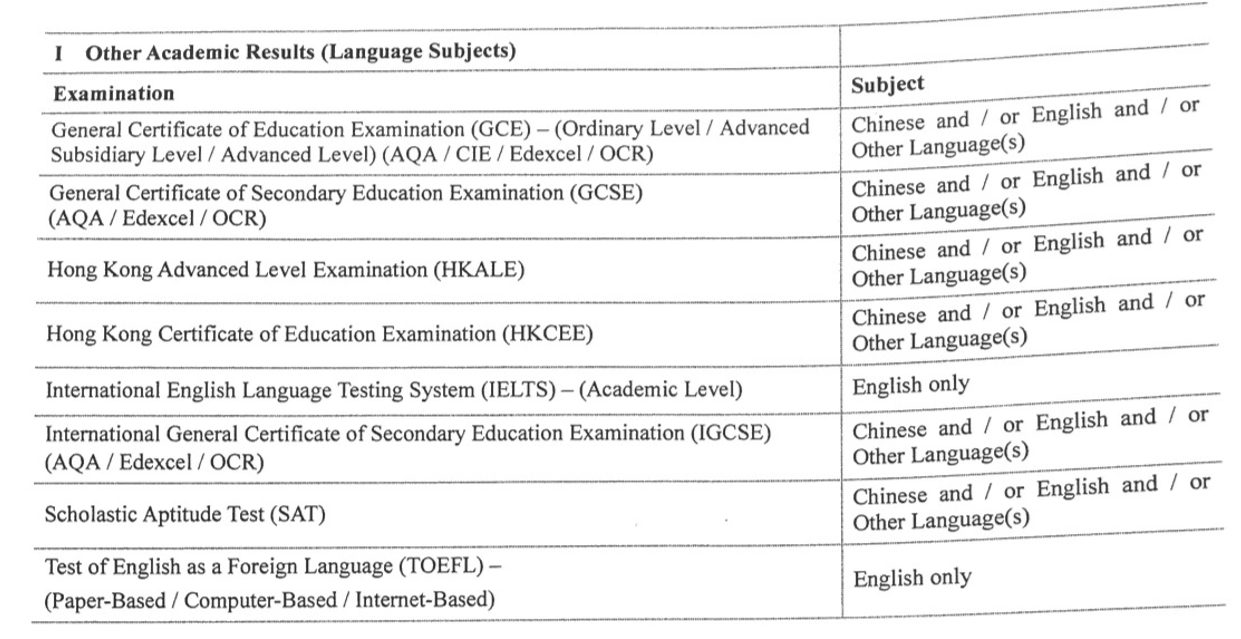 46
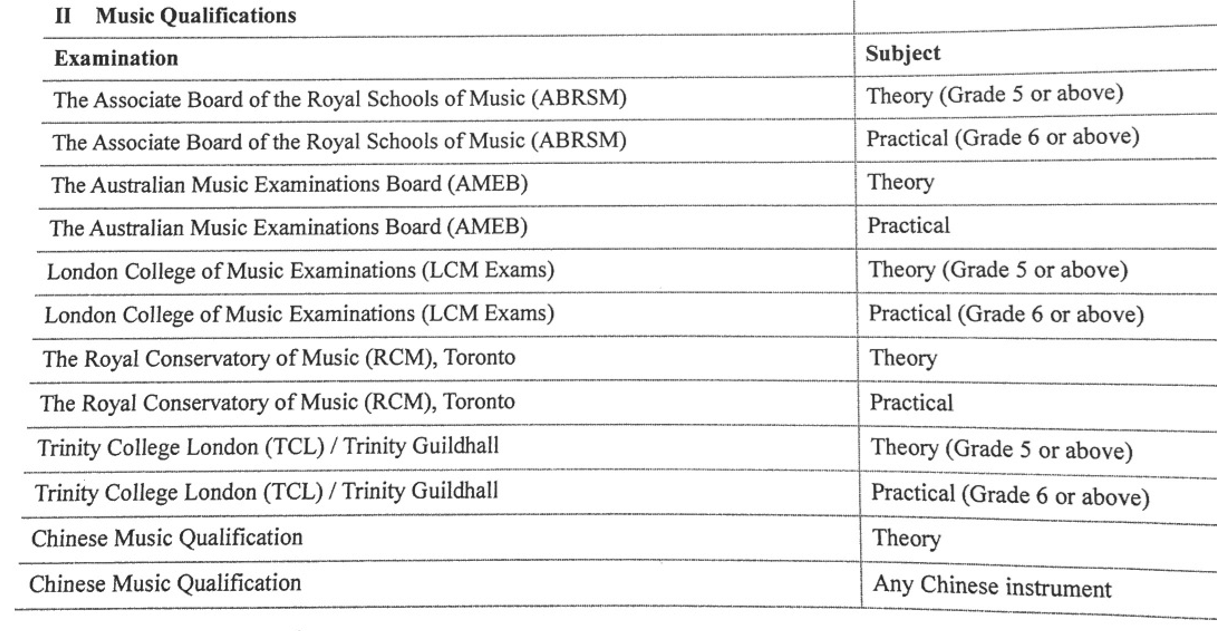 47
48
3. Application procedures:
SLP (Student Learning Profile)
Applicants can upload their SLP (in PDF format with a maximum file size of 3MB) to their JUPAS accounts
Complete and submit On or before 26/4
49
Non-JUPAS Courses
Self-financing
Degree programmes
Associate degree programmes
Higher diploma programmes
Apply through E-App in Dec
50